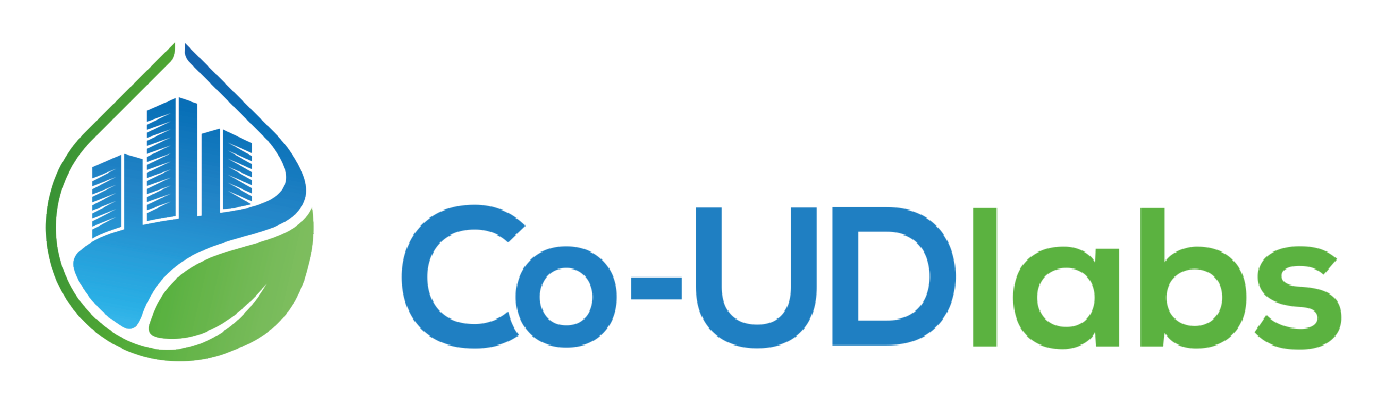 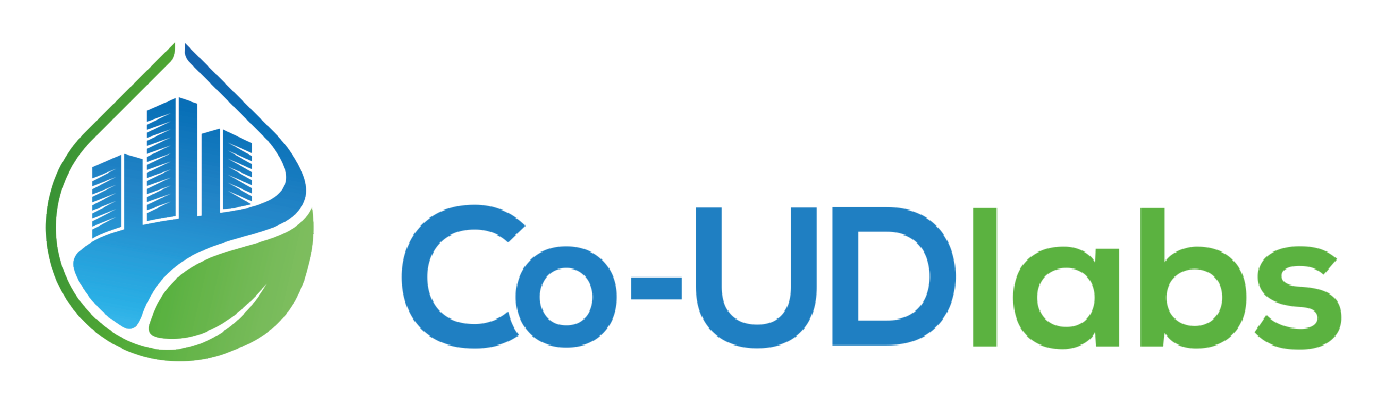 Hackathon. November 25, 2021
Sewer hydraulics and suds
(SHY-SUDS)
Prabhat Joshi (prabhat.joshi@eawag.ch) 
Eawag
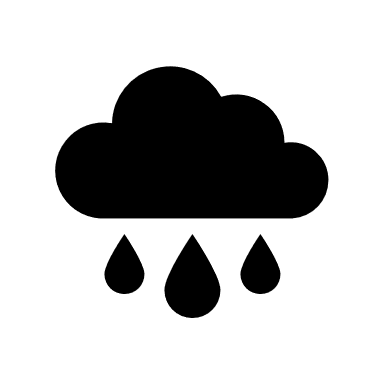 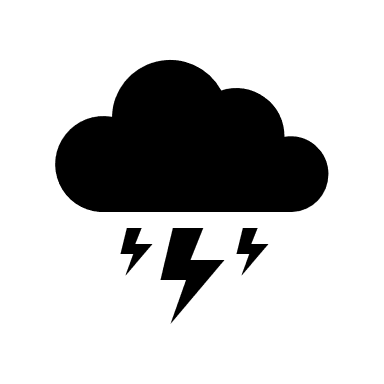 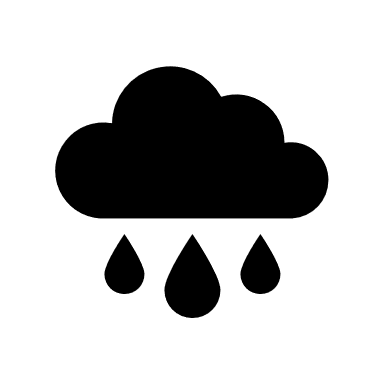 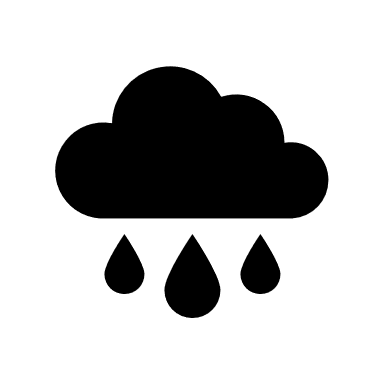 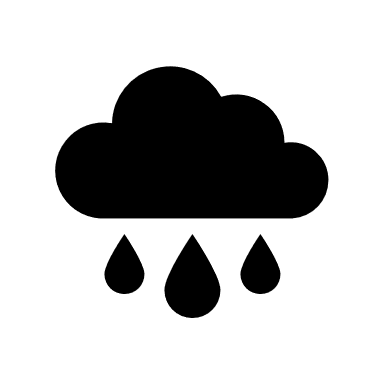 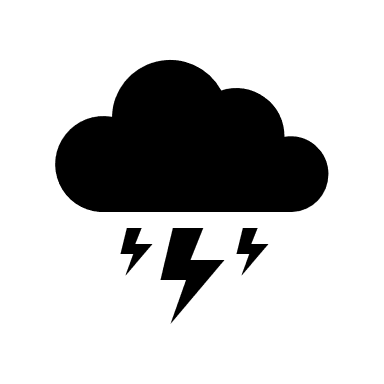 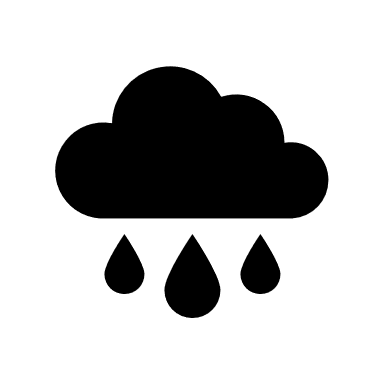 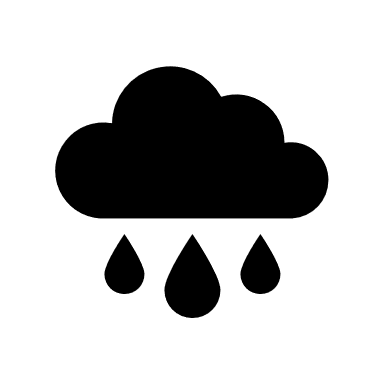 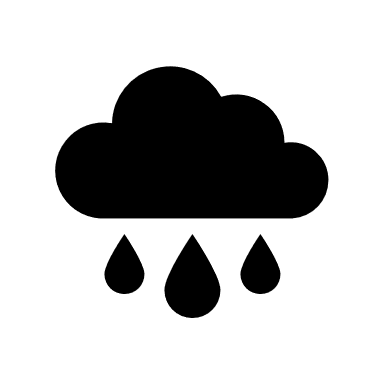 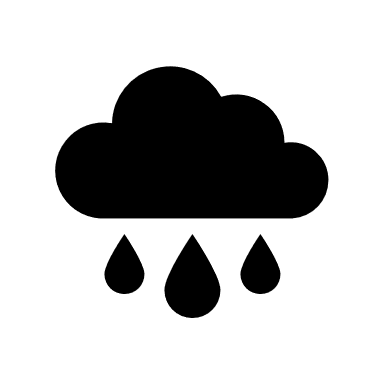 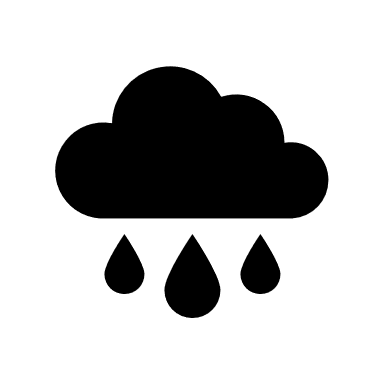 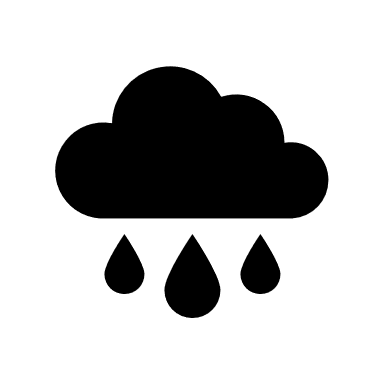 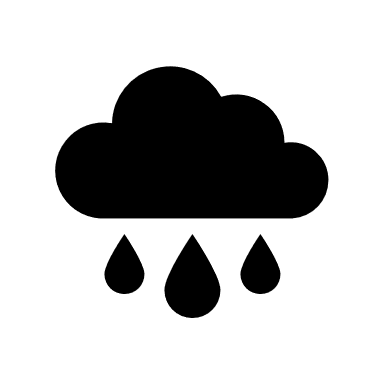 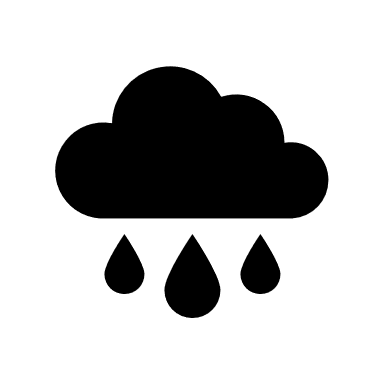 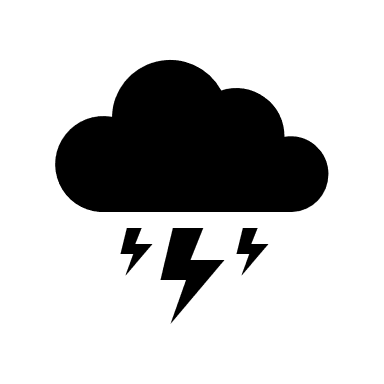 Introduction
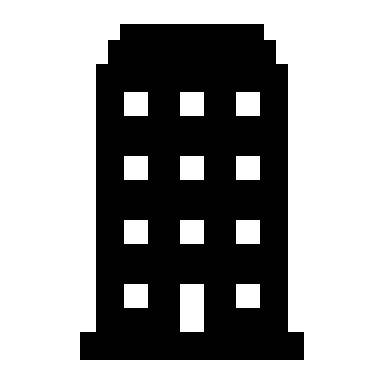 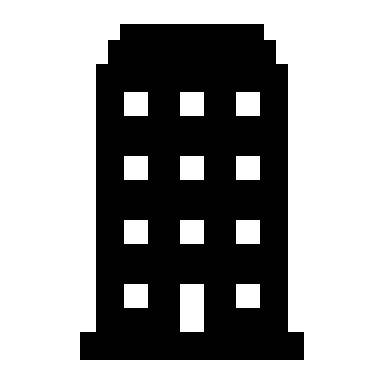 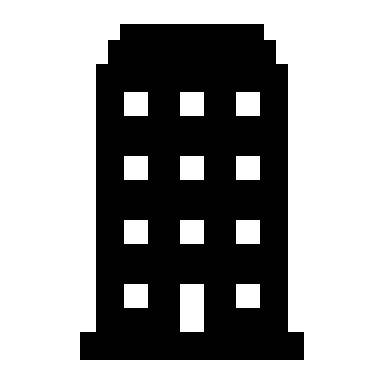 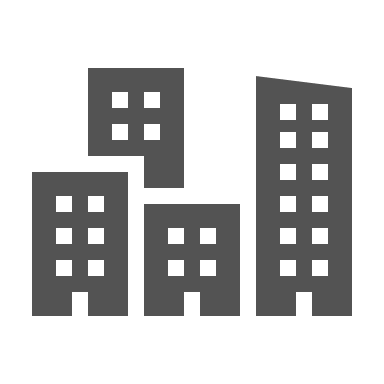 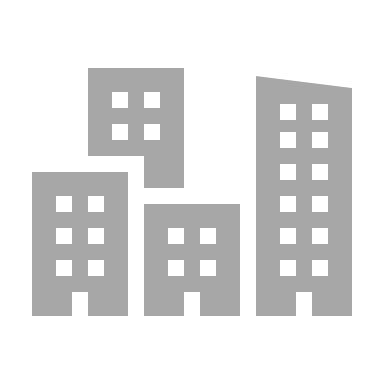 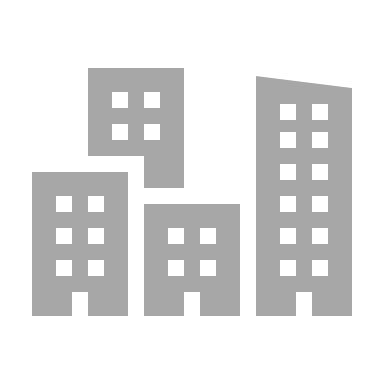 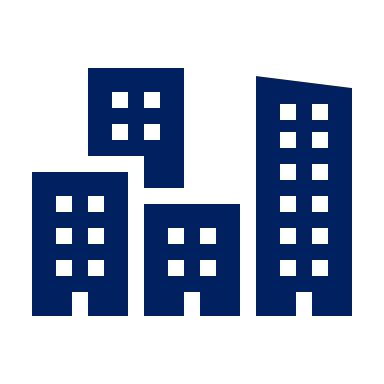 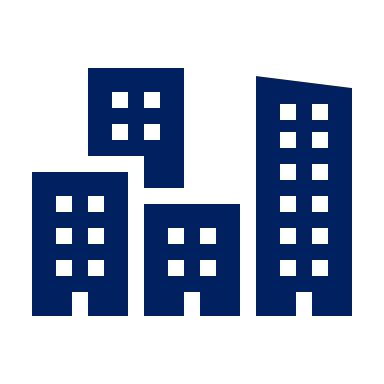 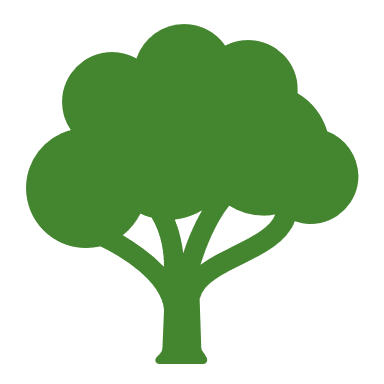 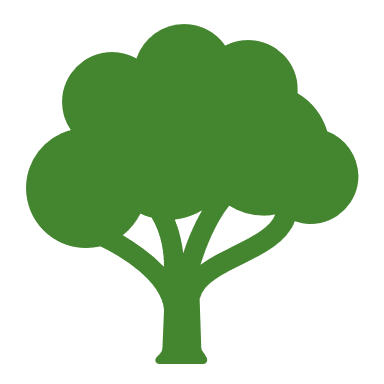 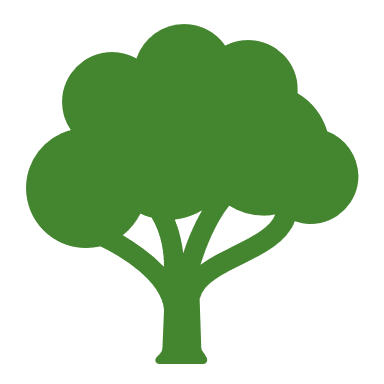 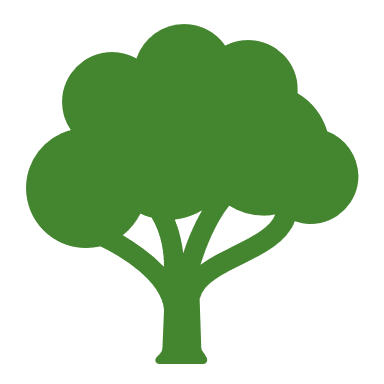 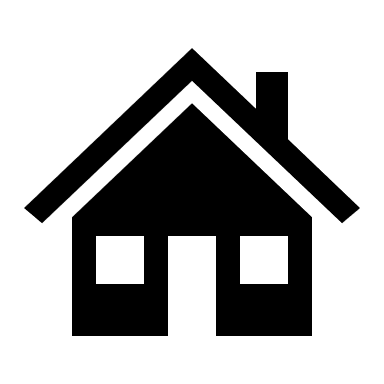 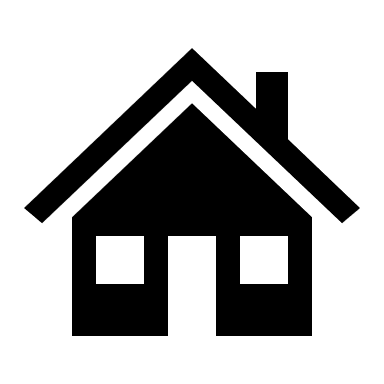 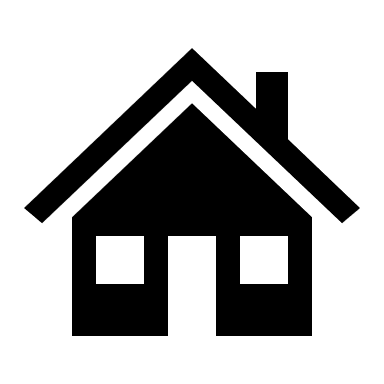 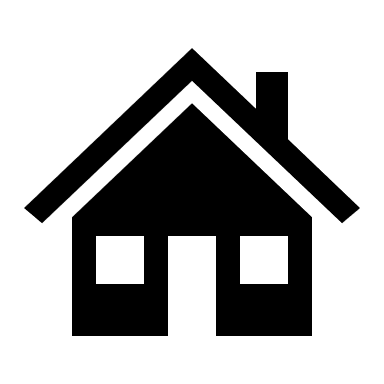 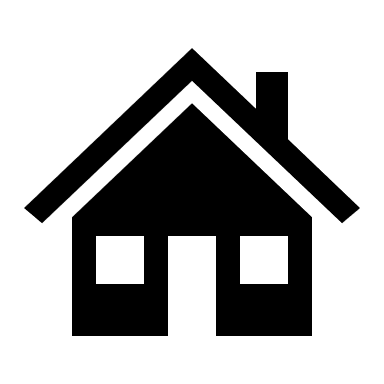 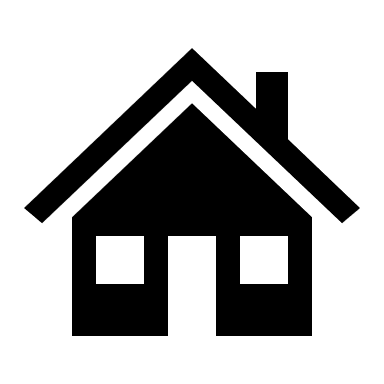 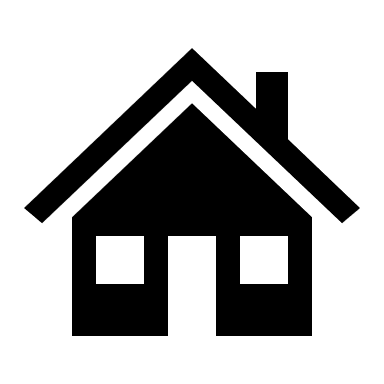 How does SUDS affect sewer hydraulics?
2
Methodology
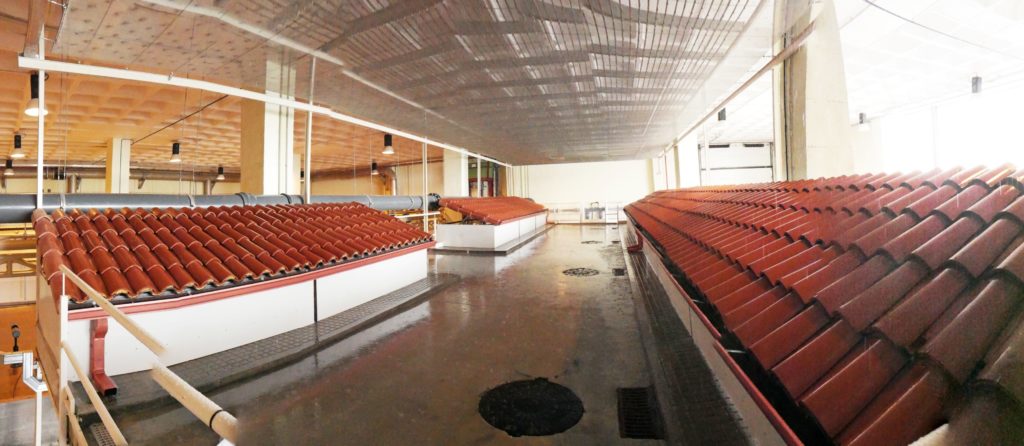 ds
Qw/vw
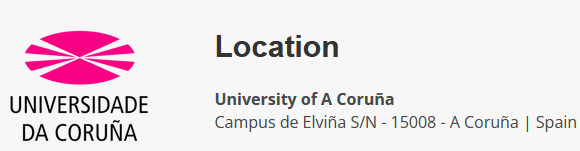 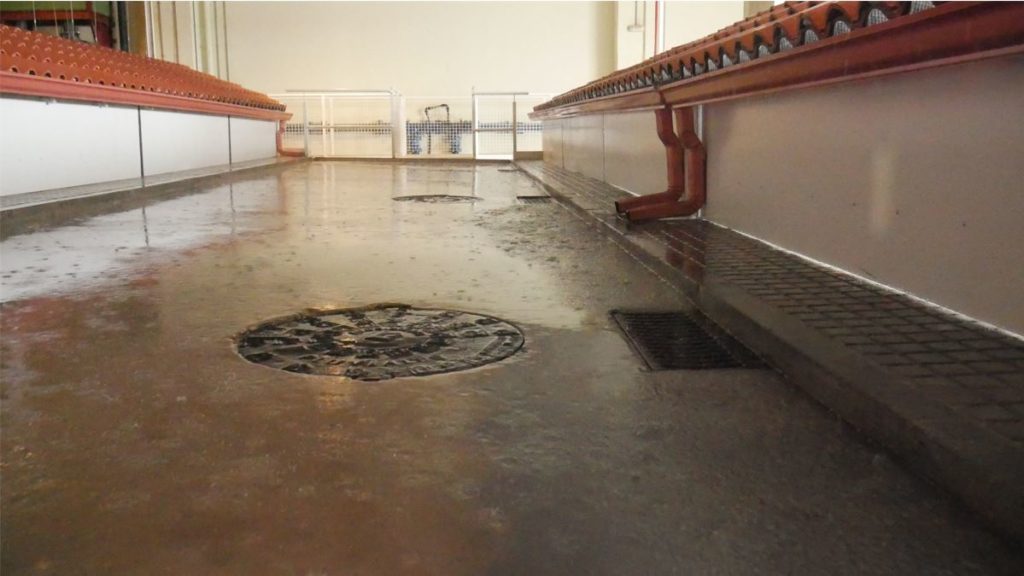 All images from:  https://co-udlabs.eu/access/research-facilities/block/
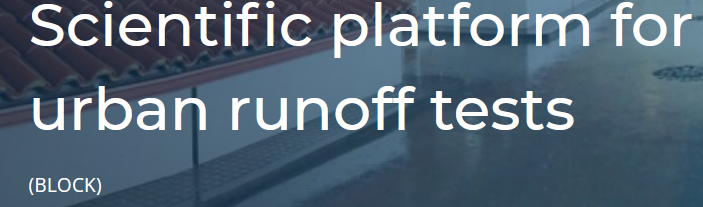 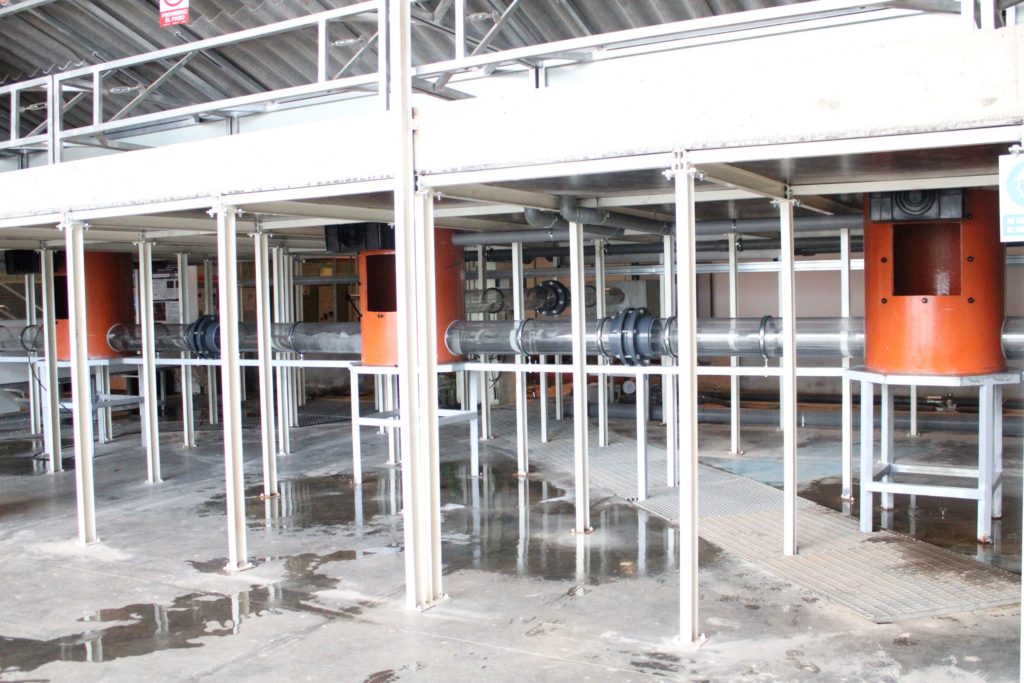 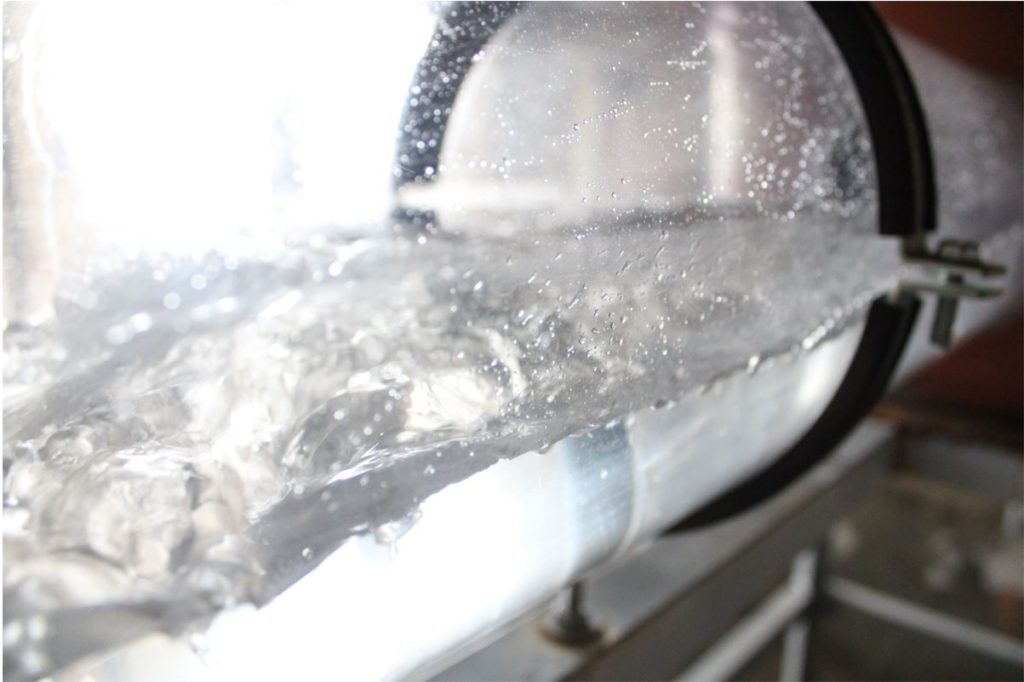 Qw/vw
t
3
Expected results
Better understanding of how SUDS affect sewer hydraulics
SUDS operation and maintenance recommendations
Design guidelines of SUDS
4